Grand Lake Rec Club
2020 and 2021 Yearly Review
Treasure Report
Donations to Rec Club
Bill Place Memorial Donation $600
Beach Jams $650
Sportsman Cub $370
Anonymous for State Sonar $1400
Boat lift repair install Boat/labor $300  
Misc. $252
Donations from Rec Club
State Sonar $2799
Channel Sign Project with LIA $279
Lighted Buoy Test Program $1175
Safety Lights/Batteries $2678
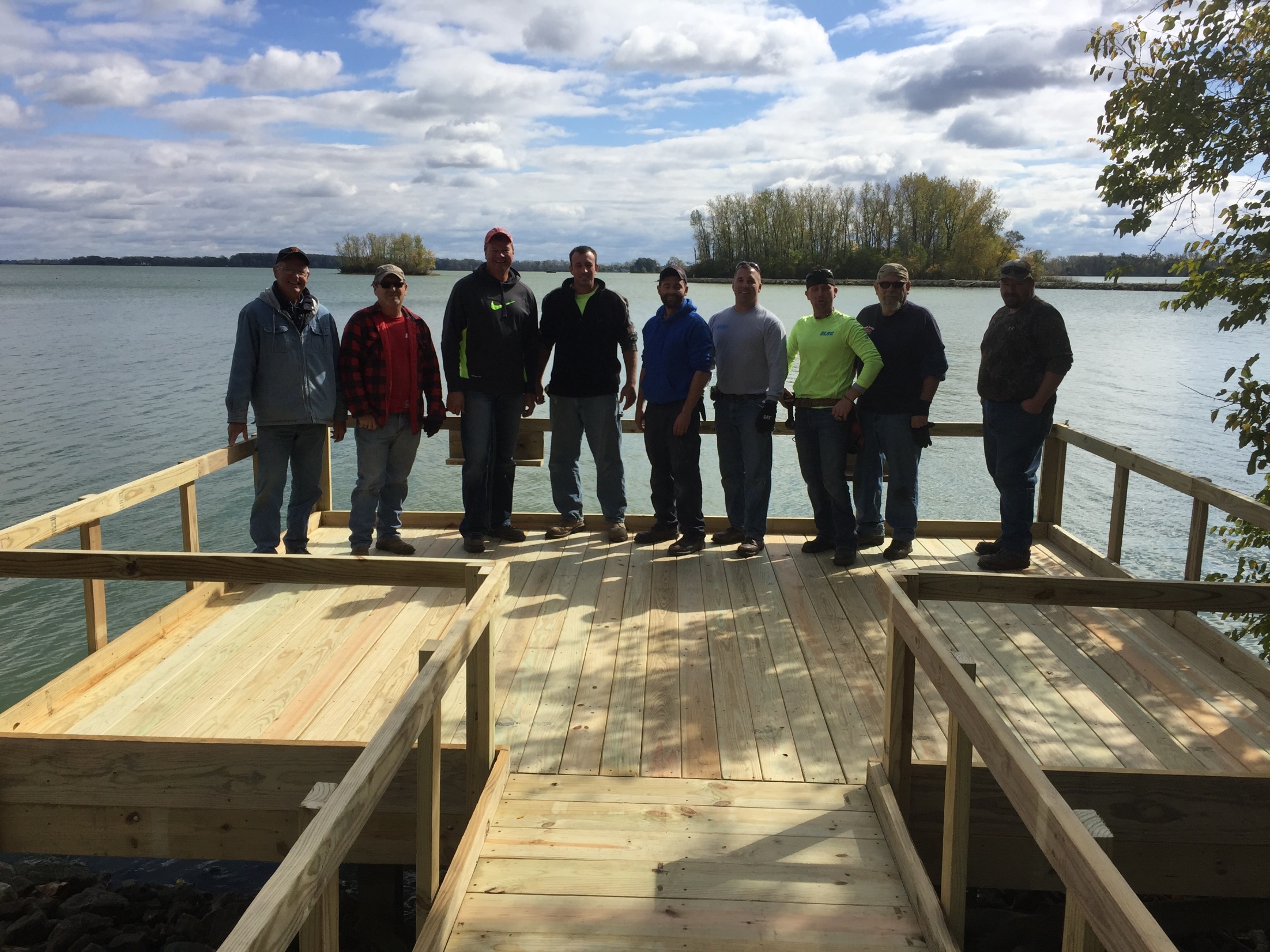 Fish Structure
Spring Lake Clean Up
Pulled various articles of trash
Trimmed Channels 
Pulled stumps that were able to be pulled
Spring Lake Clean Up
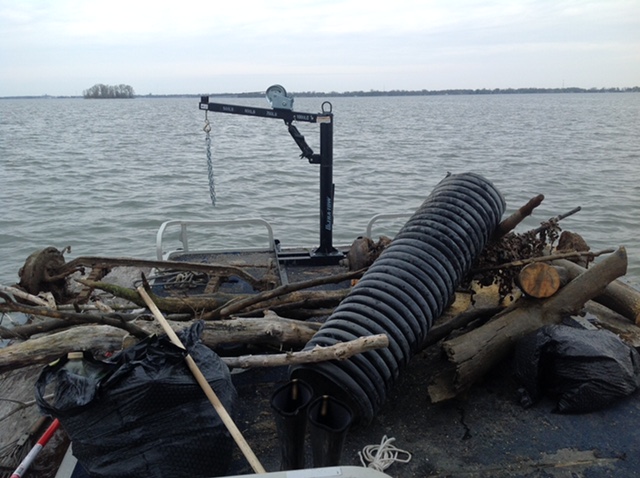 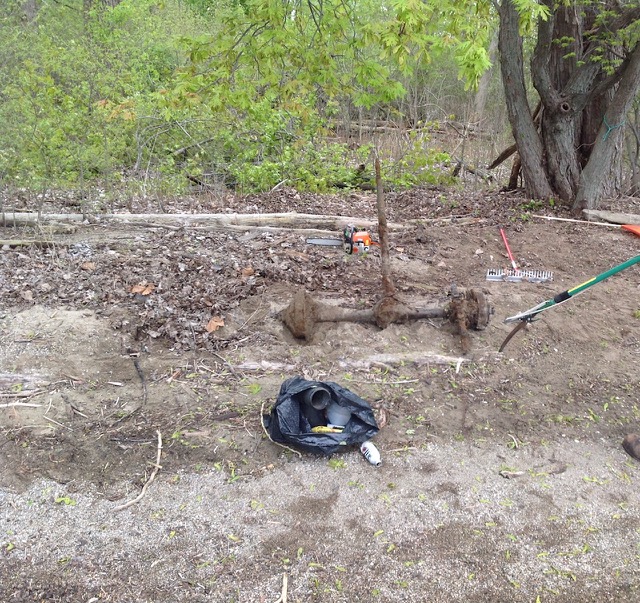 Spring Lake Clean Up
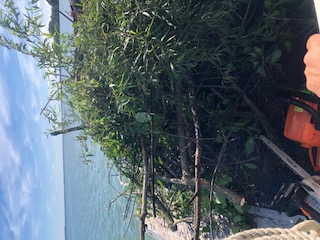 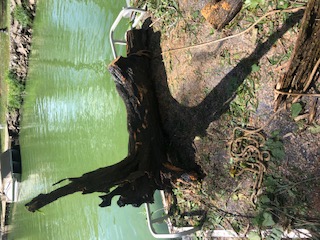 Ditch Clean
Trash pic up along 219 from Doss Landing to Karifit Rd
4 Times annually
Beach Clean Up
Cleaned up 3 beaches this year 
Boaters Beach (Amy’s Beach)*
Prairie Creek Beach
Harbor Point Beach
Beach Clean Up-Boaters Beach
Beach Clean Up – Prairie Creek
Beach Clean Up – Prairie Creek
Beach Clean Up – Harbor Point
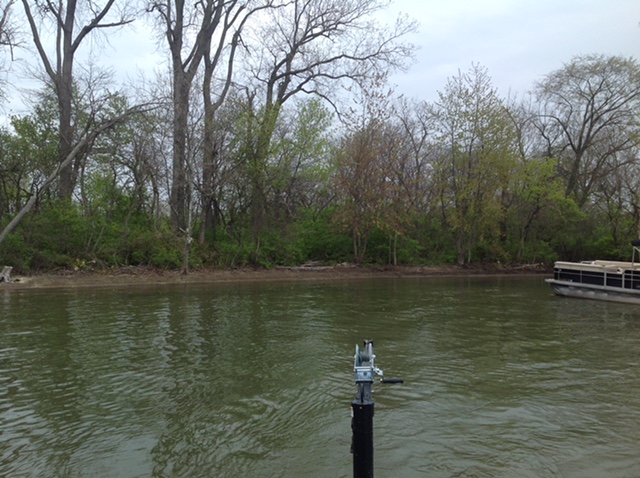 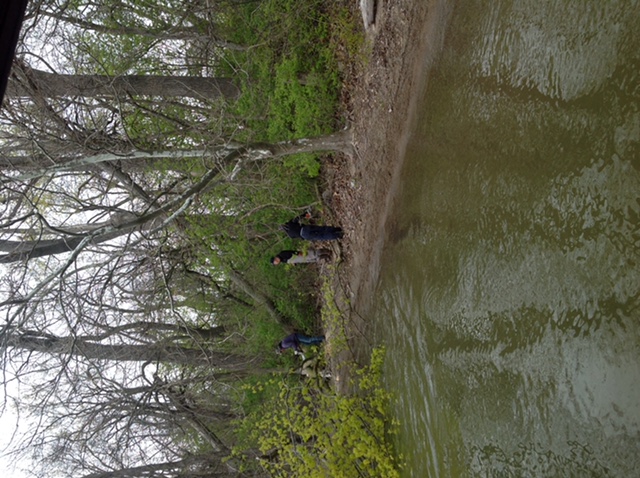 Poker Run
Poker was a success 
$4242.00 raised 
379 total people registered 
Next one - June 11, 2022
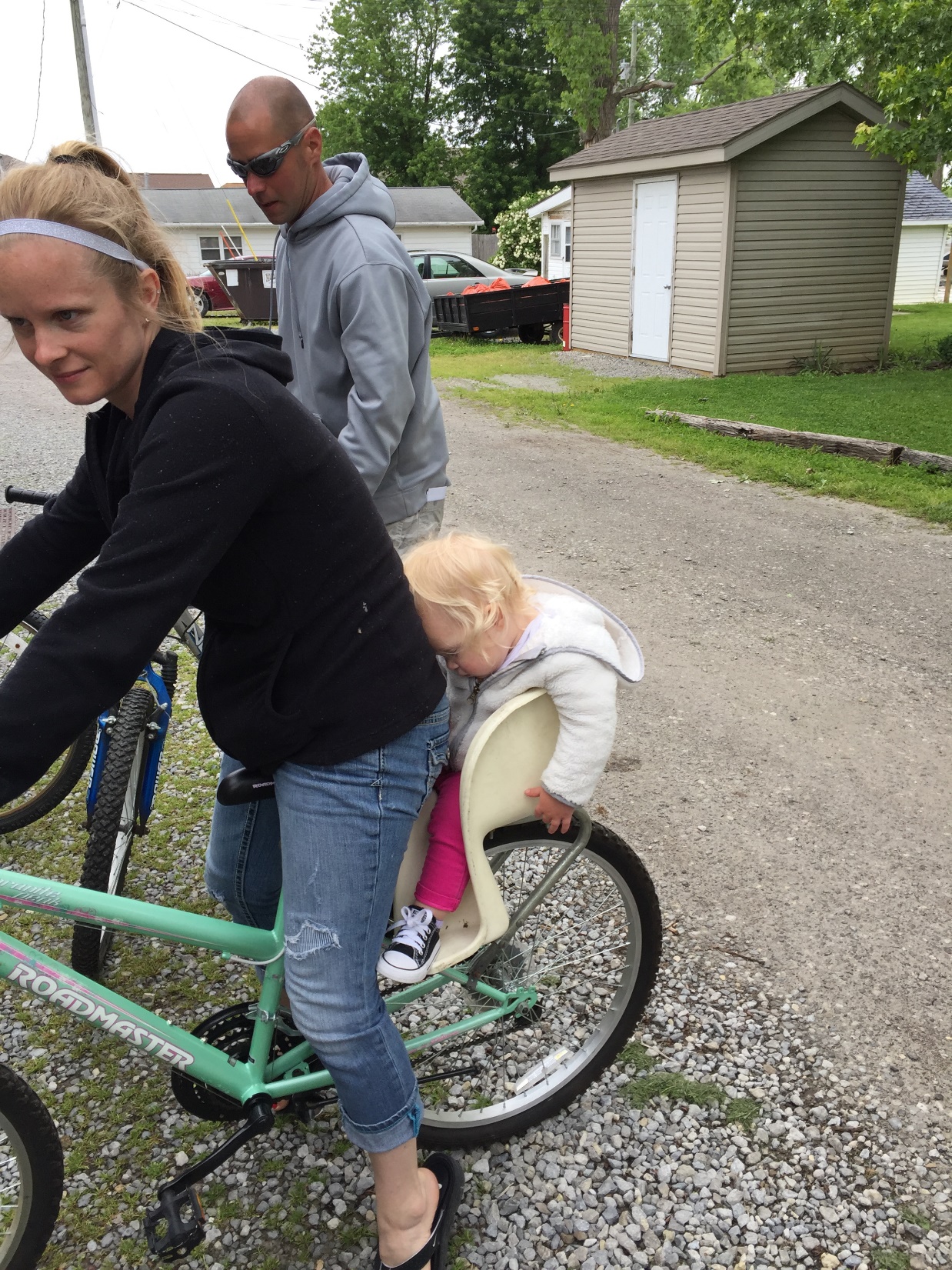 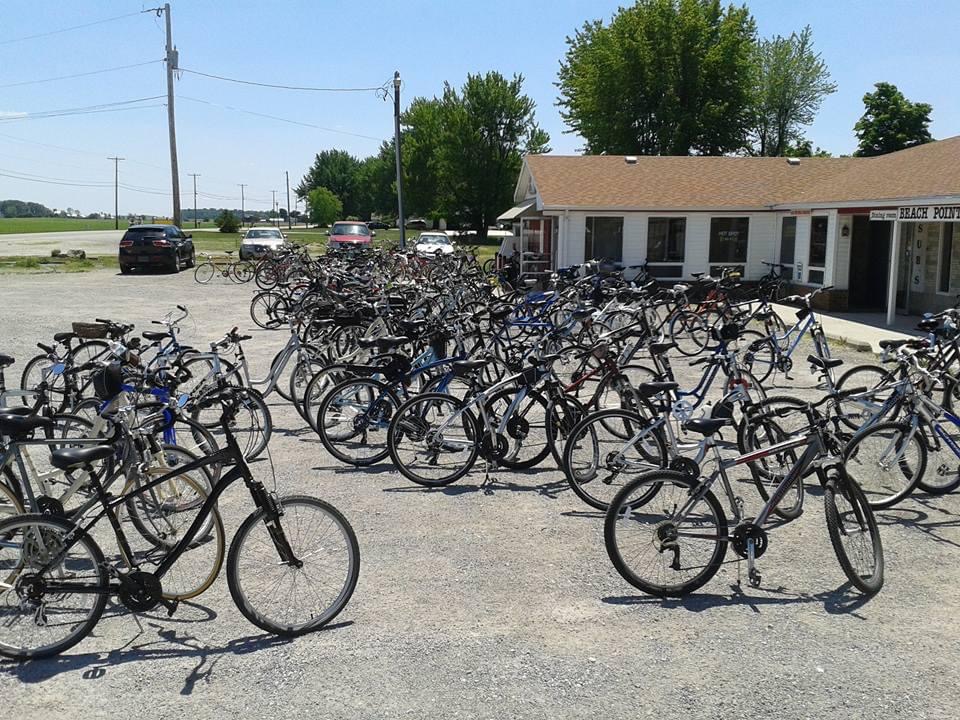 Beach Jams
July 4th 
July 31st 
August 28th 
All were a great success had wonderful feedback
Dates for next year 
July 3rd 
July 30th 
August 27th
Beach Jams
Beach Jams
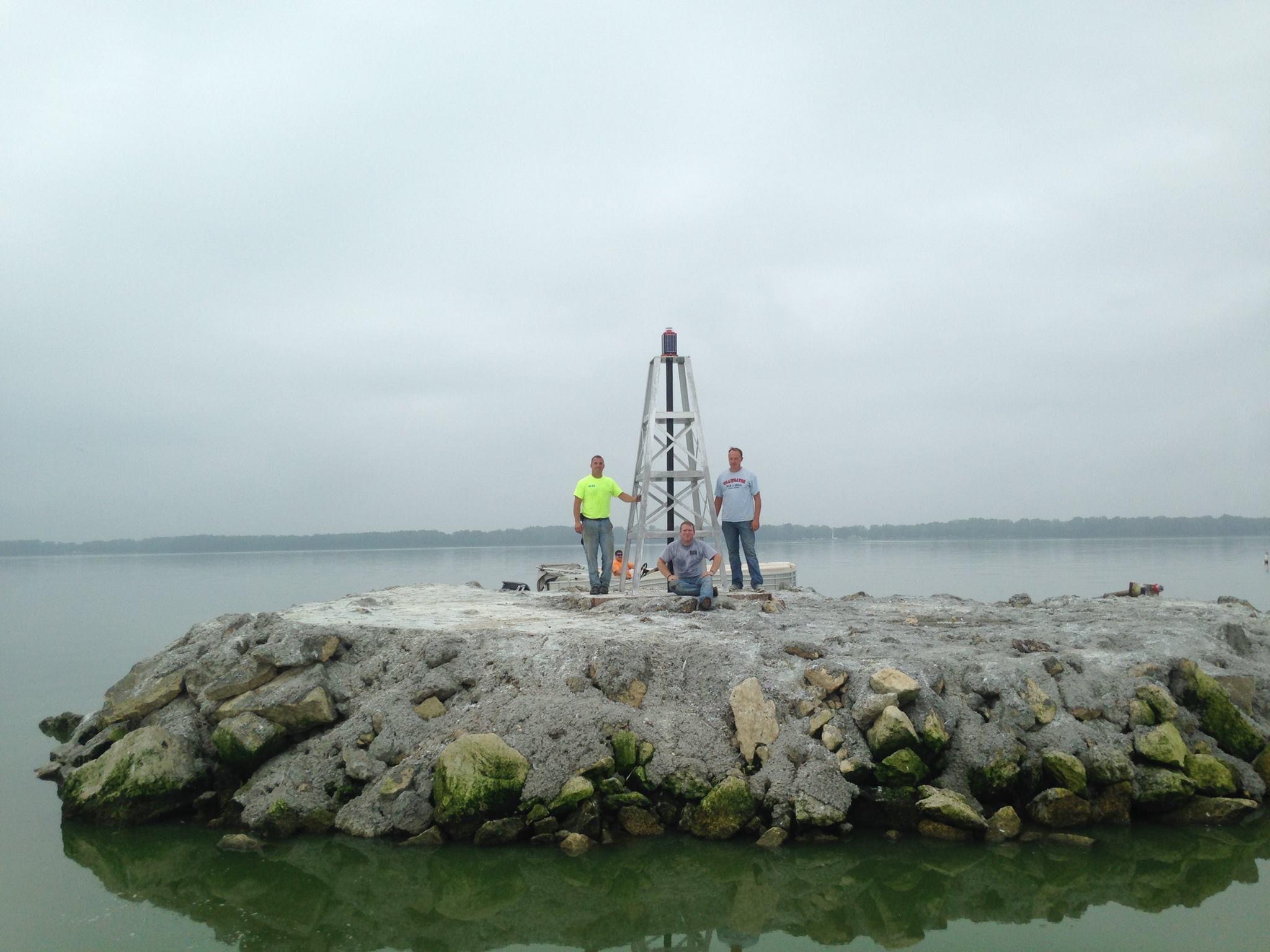 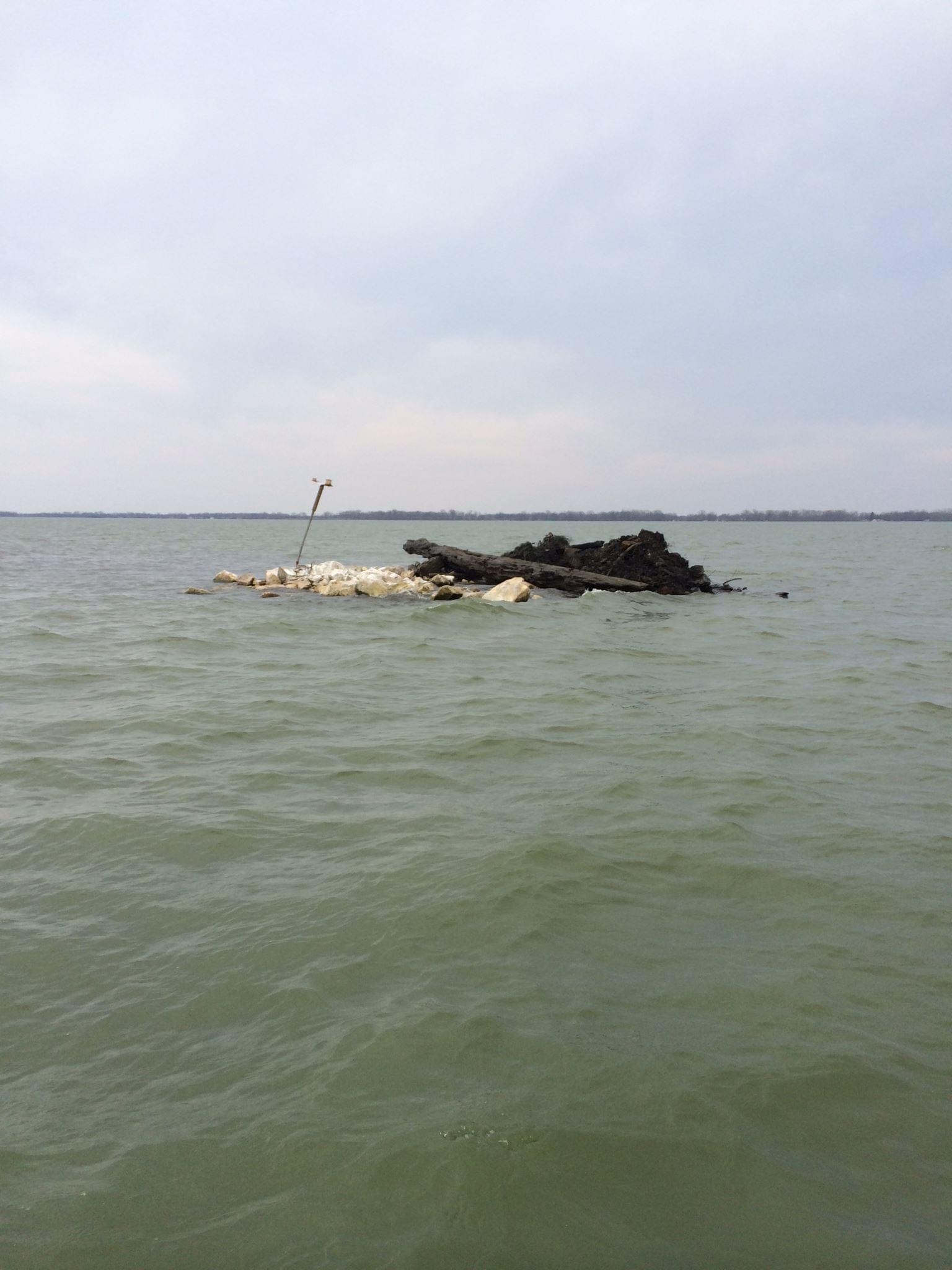 Spring 2014
Fall 2014
Oil Derrick
Grand Lake Marathon
Log Dog Updates
Log Dog
Channel Lights and Signs
Work in progress
Solar lights have been installed on channel sign (L.I.A Funded) 
Adding more signs with lights this spring
Trevor Mobley Foundation
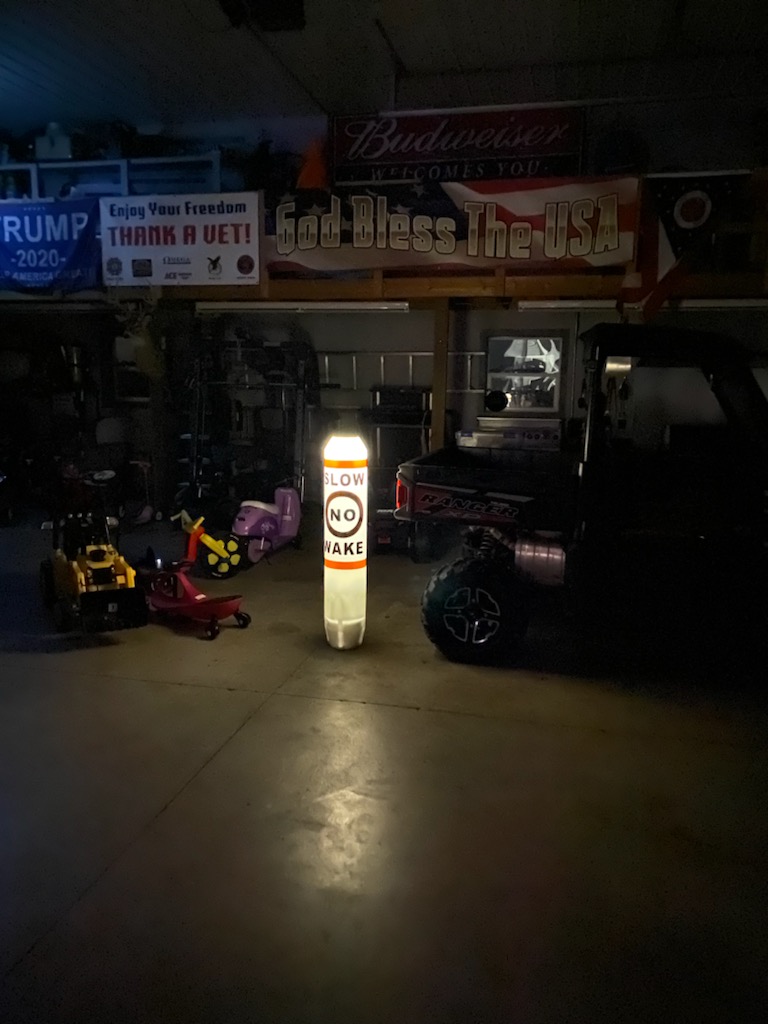 Safety Lights 
Lighted Buoys 
Construction Buoys 
Poles to replace broken or bent safety light poles
Channel Bouys
Buoys
Safety Buckets
2022 Projects
Trevor Mobely Foundation Light Project 
Logg Dogg floor replacement 
Beach Clean Ups 
Ditch Clean Ups 
Channel Clean Ups
Thanks For a Wonderful Year !
Looking Forward to 2022